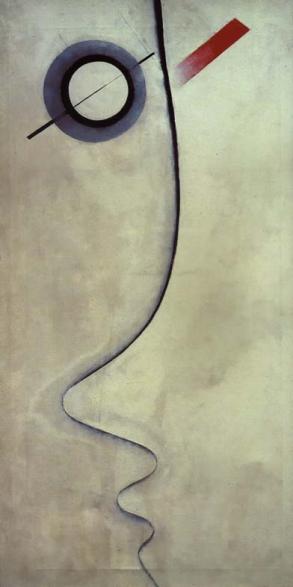 КОМПОЗИЦІЯ
Фронтальна композиція
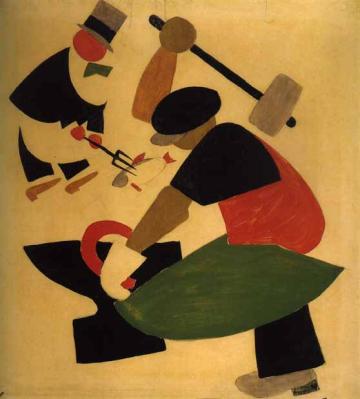 Об’ємно- фронтальні композиції
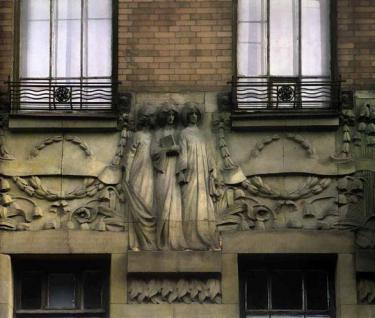 Б. Гришович. Фрагмент фасада типографії Березина, 1905-1906
Об’ємна композиція
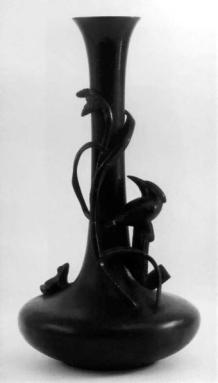 Якщо в наслідок  розвитку композиції, на рівні з двома напрямками на площині, присутній третій напрямок– глибина, - створюється об’ємна форма.
Объемная композиция. Вазочка. Чугун. Каслинское литье. Начало XX в.
Просторова композиція
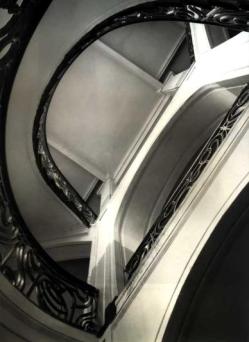 Основні компоненти, за допомогою яких створюється просторова композиція - обсяги, що формують простір, і матеріали.
Просторова композиція, І. Кузнєцов. Саввінское подвір'ї. Парадні сходи.
Основні закони композиції
Рівновага;


Єдність та узгодженість усіх частин;
Рівновага
Це стан, при якому всі елементи збалансовані між собою.

Рівновага на основі симетрії - найбільш використовуваний прийом.

Симетрія - певний порядок, математична закономірність, з якою розташовуються повторювані предмети відносно один одного на площині або в просторі.
Дзеркальна симетрія
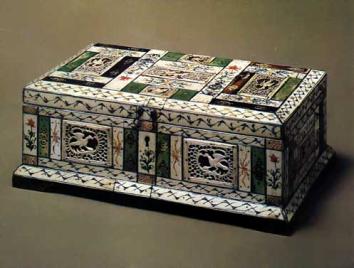 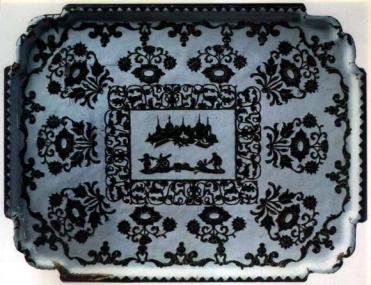 Осьова чи симетрія повороту
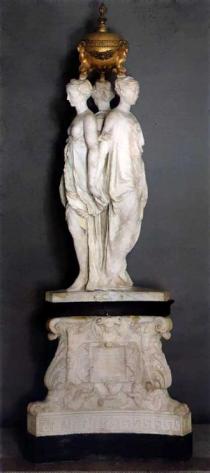 Осьова симетрія. Ж.Пілон. Три грації. Ок. 1560 р
Перенос
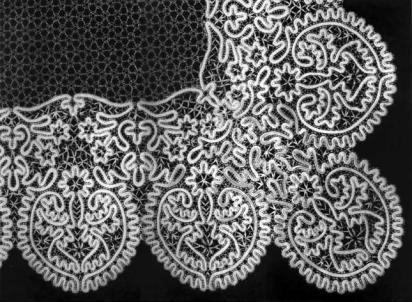 Симетрія перенесення в орнаменті. Мереживо. Вологда. 1947 р
Рівновага несиметричної композиції
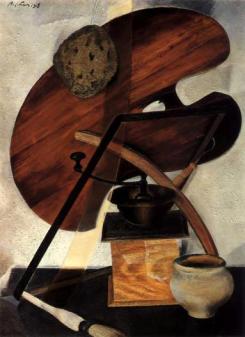 Якщо головний елемент композиції -фігура з м'якими округлими формами, частіше за все  вона   розташовується   на  площині трохи вище центру аркуша і зміщена вліво.
Рівновага несиметричної композиції
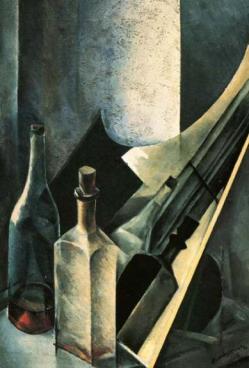 Якщо композиція складається з об'єктів складної виразної форми, вона має, як правило, яскраво виражений динамічний характер.
В цьому випадку елементи розташовуються так, щоб в поле листа залишався вільний простір, що визначає напрямок руху.
Рівновага несиметричної композиції
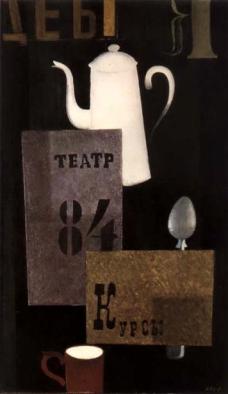 Складна геометрична форма одного елемента, як правило, головного в композиції, може бути врівноважена декількома іншими об'єктами більш простої форми.
Рівновага
Пошук рівноваги в композиції з простих об'єктів значно полегшується, якщо ви працюєте за комп'ютером.
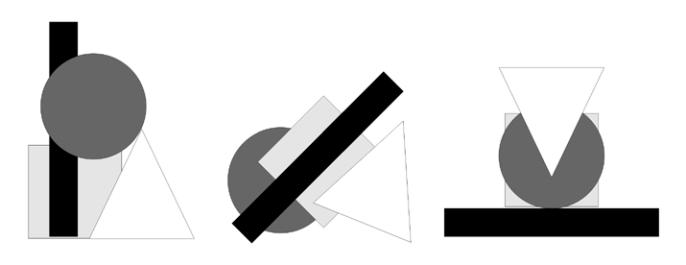 Центр композиції
Центром композиції є головний смисловий елемент
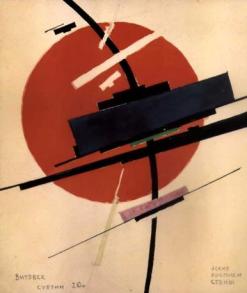 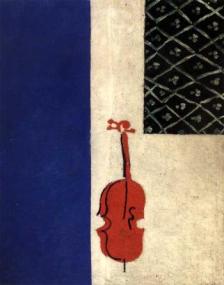 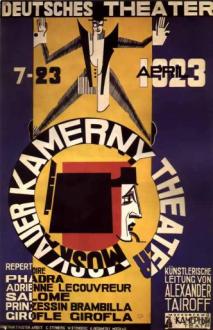 Формат фронтальної композиції
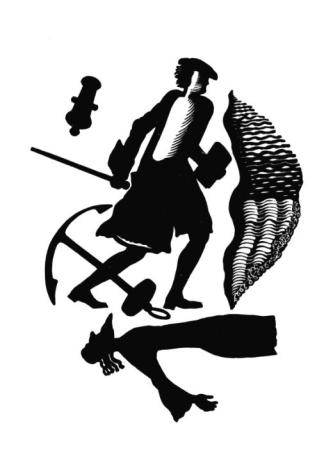 Овальний формат
В . Фаворський, ілюстрація до розповідей Б.Пильняка
Формат фронтальної композиції
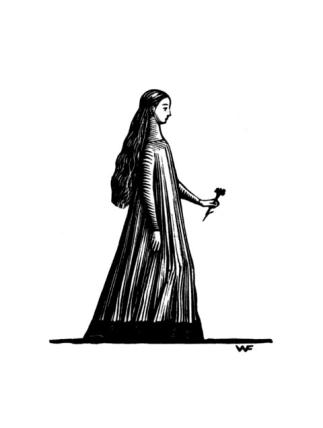 Трикутний формат
В. Фаворский, «Vita nova»
Формат фронтальної композиції
Прямокутний формат
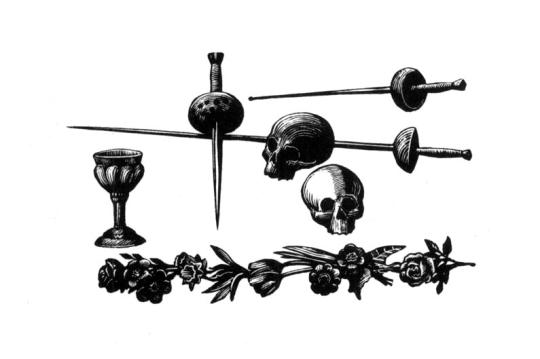 В. Фаворский, «Гамлет»
Пропорційність і масштабність
Пропорційність - співмірність цілого і частин, вони повинні простежуватися при переході від однієї частини форми до іншої і до всієї формі в цілому.
Найбільш часто зустрічається пропорція золотого перерізу.
Золотий перетин - гармонійне розподіл відрізка на дві частини таким чином, що менша частина так відноситься до більшої, як велика до цілого відрізку.
Золотий перетин
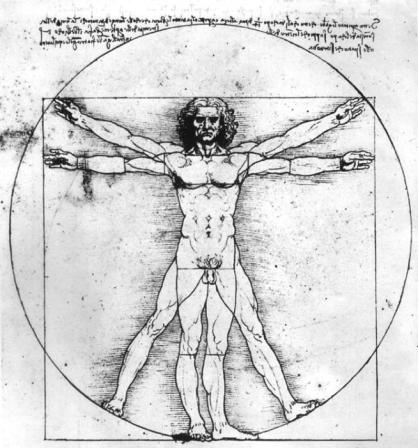 Закон пропорцій людського тіла по Леонардо  да Вінчи
Масштабность
Масштабность – соразмерность принятому эталону. 
В предметном мире людей эталоном является сам человек, ибо «Человек есть мера всех вещей»
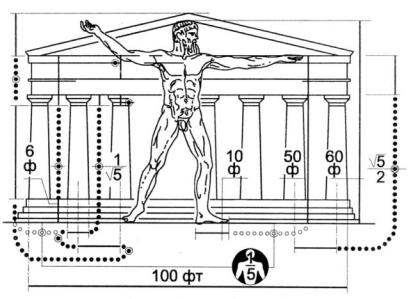 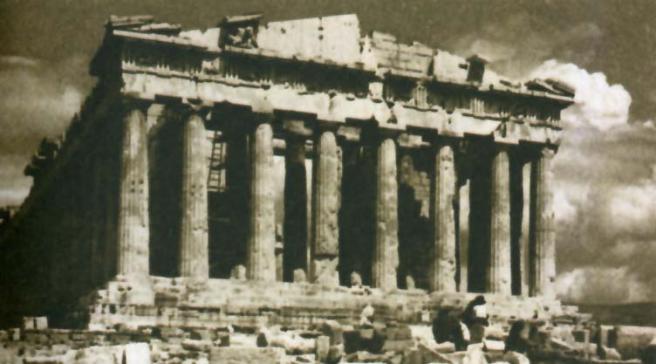 Тии композиції
Сюжетно-образотворча
Таке твір автономний, самодостатній. Він не повинен залежати від оточення.
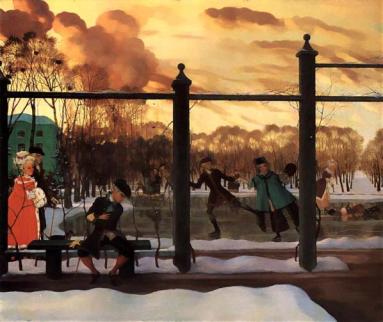 Тии композиції
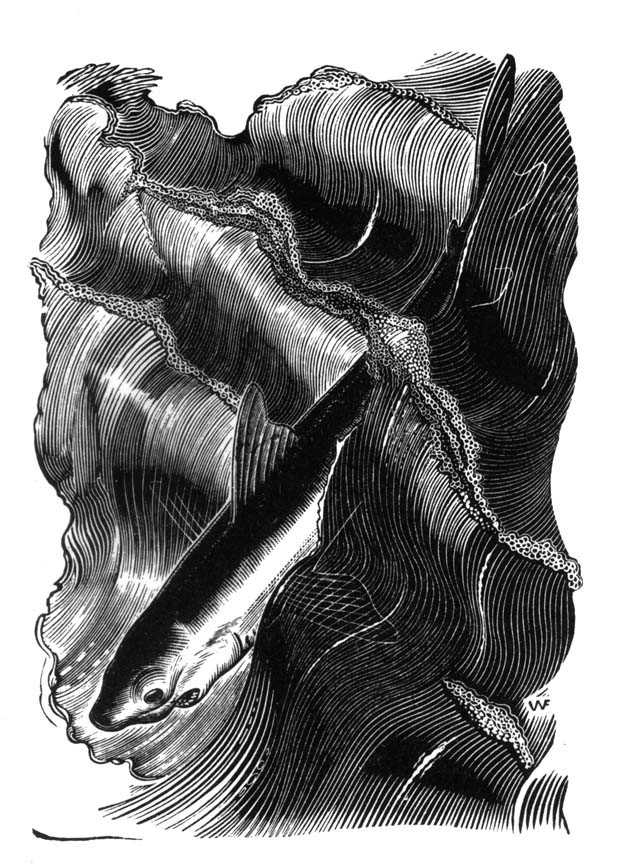 Декоративно-тематична композиція
В. Фаворский. Из цикла «Рассказы о животных»
Декоративна композиція на тему «Сонце»
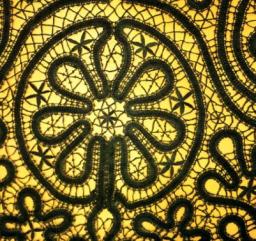 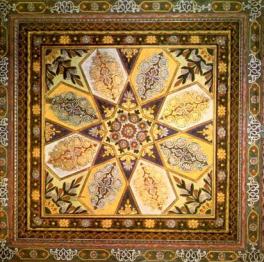 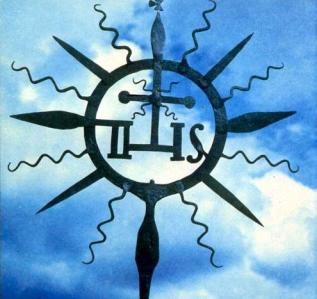 Композиція предметних форм (натюрморти)
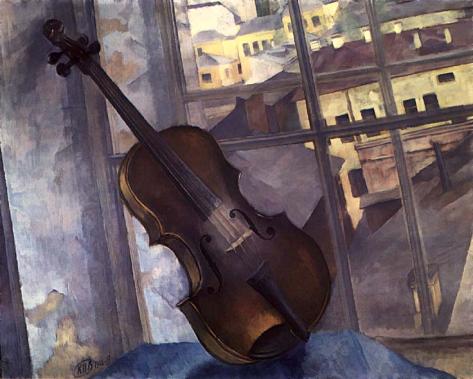 Формальна композиція
Формальна композиція будується з ліній і плям, вона висловлює логіку композиційної побудови.
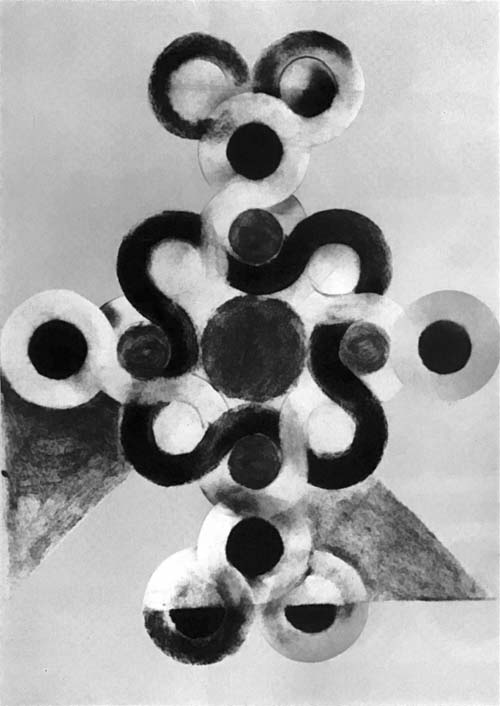 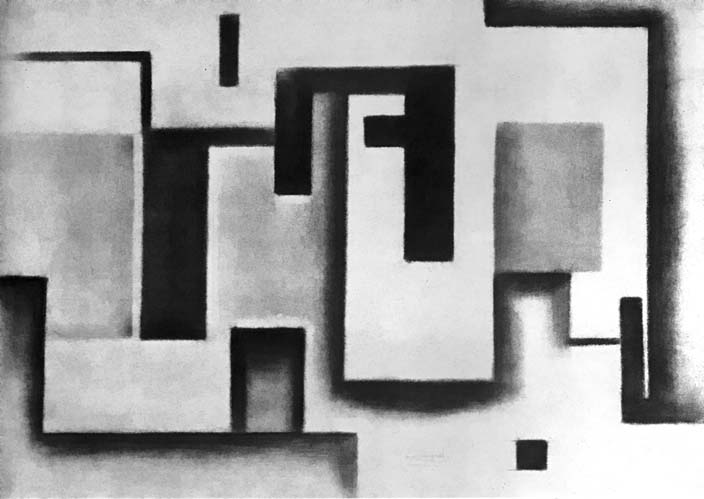 Відношення «елементи - простір» в композиції
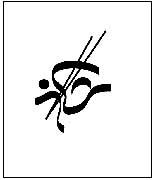 Домінанта елементів
Відношення «елементи - простір» в композиції
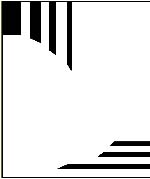 Домінанта простору
Відношення «елементи - простір» в композиції
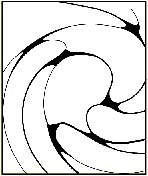 Рівнозначність елементів і простору
Статична і динамічна формальна композиція
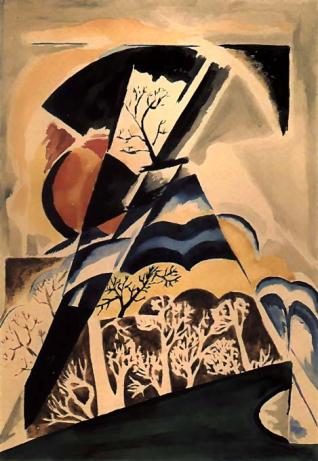 Для вираження динаміки, руху використовуються:

фігури з гострими кутами;
вільний простір перед «рухомим» об'єктом;
напрямок по діагональним лініях.
Статична і динамічна формальна композиція
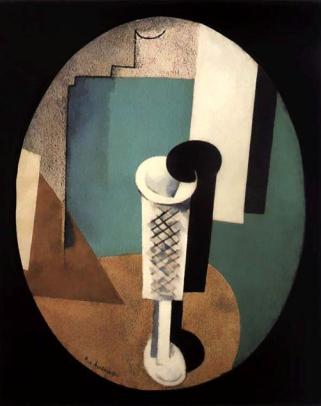 Для вираження статики, спокою використовуються:

відсутність діагональних напрямків;
мінімум вільного простору;
симетрія, врівноваженість;
Використані джерела
Навчально-методичний комплекс «Основи графічного дизайну» О. Яцюк (Санкт-Петербург «БХВ-Петербург» 2004р) + CD;